Исследовательский проект на тему : «Шоколад: да или нет»
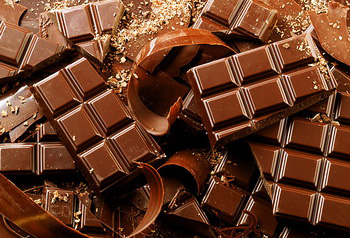 Над проектом работали учащихся 7-б класса ГБОУ средней школы 314 под руководством Мироновой О.Н.,  учителя географии
Наше исследование посвящено изучению влияния шоколада на здоровье человека.
Цель проекта : выяснить, как влияет шоколад на здоровье человека, в чем польза или вред шоколада.
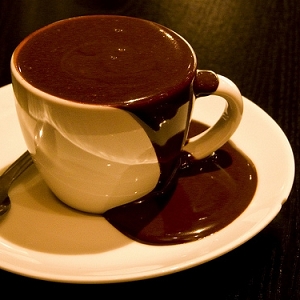 Проект рассчитан на  4 месяца.
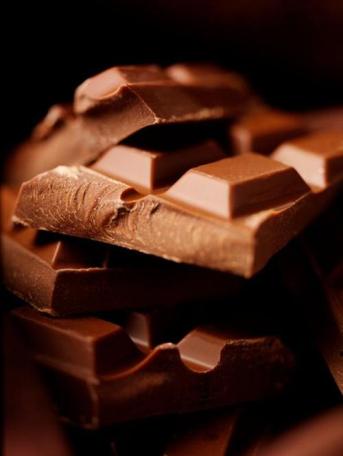 Тема исследования 1-ой группы: «Шоколад - пища Богов»
Тема 2-ой группы « Исследователи»
Отчет о работе 1-ой группы:      «Шоколад -пища Богов»
Задачи: 
1.   Что такое шоколад?
2.   История шоколада.
В латинском языке какао-деревья произносятся как    «Theobroma cacao» , что значит     «пища Богов»
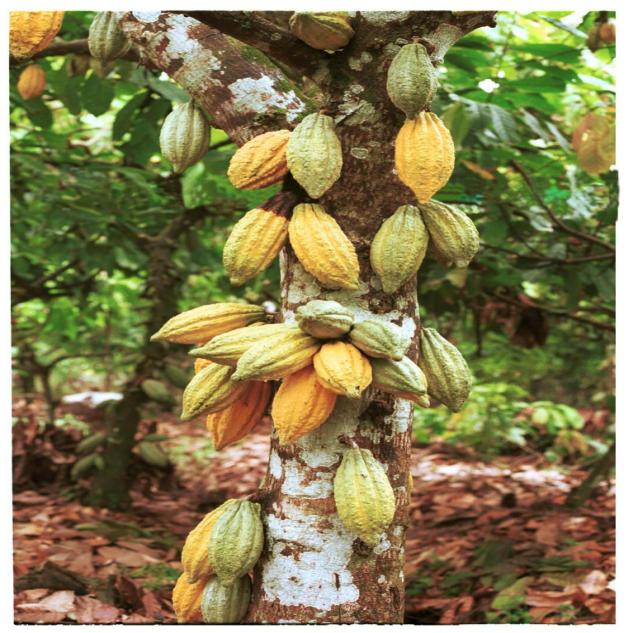 Какао-деревья произрастают в теплом и влажном климате. 
Высота растений достигает 10-15 метров. Какао-деревья растут в течение 200 лет, но плодоносят только 25 лет.
Родина какао Центральная и Южная Америка. Там его использовали более 4000 лет назад.
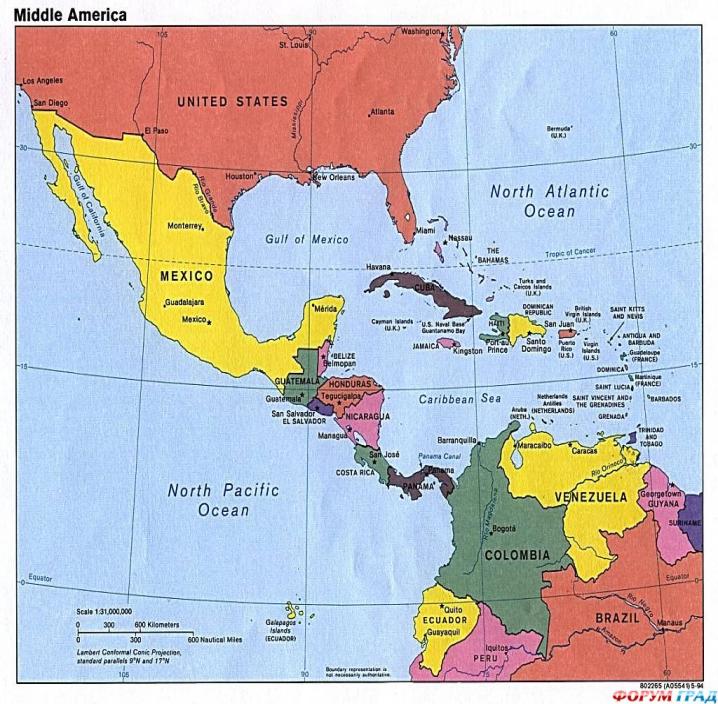 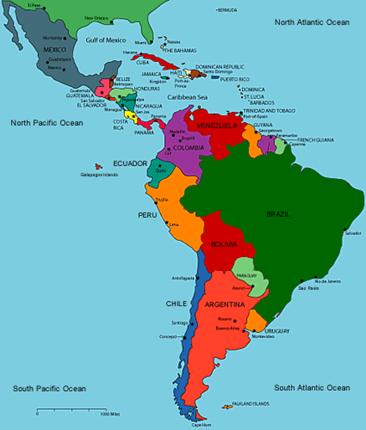 Слово «шоколад» происходит от словесности цивилизации майя – xocolat, что значит «горькая вода»
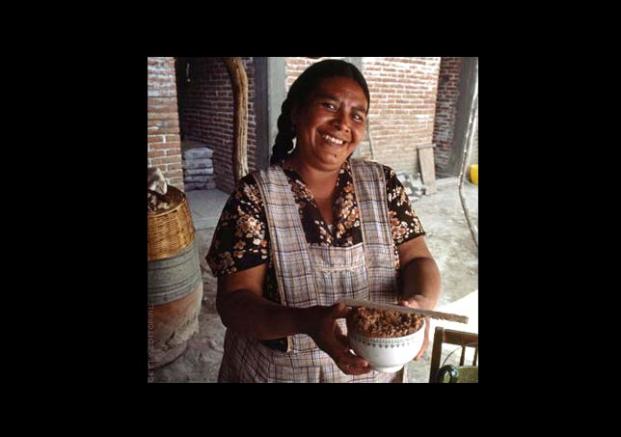 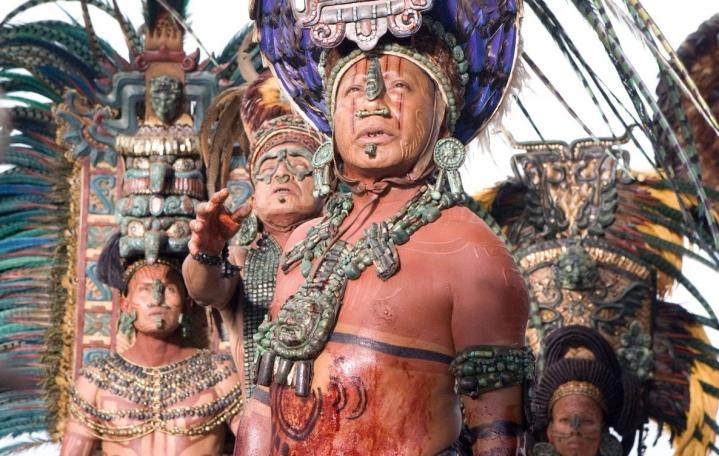 Христофор Колумб был первым европейцем, попробовавшим шоколад. В 16 в. он привез какао-бобы в Испанию.
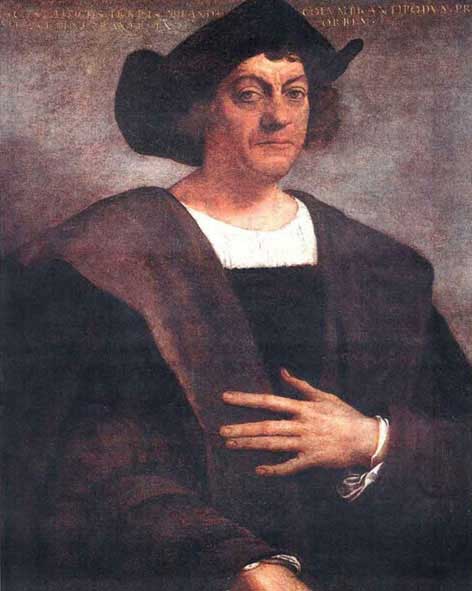 В последующие 100 лет шоколад из Испании проникает в Европу, затмевая по цене и популярности прочие заморские товары
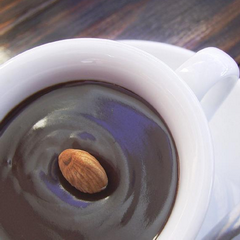 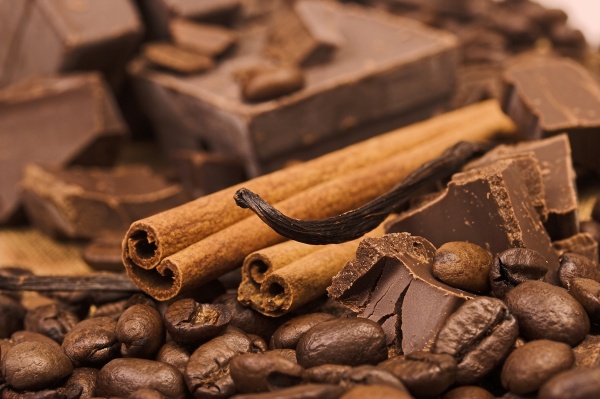 В 17 веке в Лондоне открывается первый  «Шоколадный дом» - прообраз будущих «Шоколадниц»
Какао-бобы были символом богатства и власти. Напиток из какао-бобов могла позволить себе лишь элита
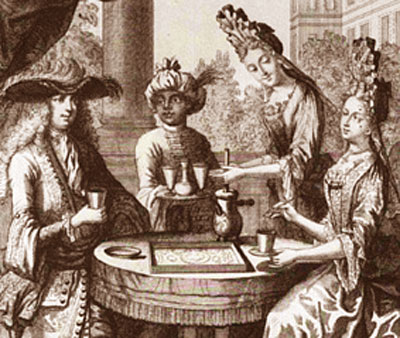 Что же такое шоколад?  Это продукт на основе какао-бобов или масла
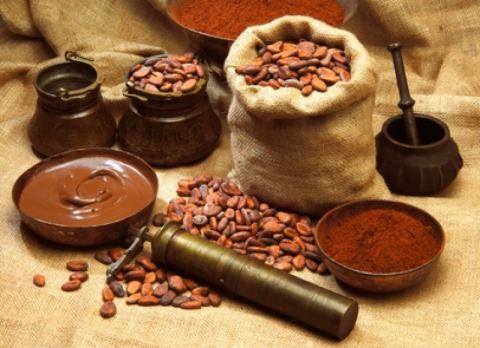 Шоколад  уникальный  продукт - вкусный , высококалорийный, способный храниться годами, без изменения свойств. В нем содержится 50% углеводов, 35% жиров, 6% белков, микроэлементы  Na, K, Mg, P, Fe и витамины B1, B2, PP.
Отчет о работе 2-ой группы: «Исследователи»
Задачи:  
1. Выяснить , чем полезен шоколад.
2. Выяснить, чем вреден шоколад.
3. Изучить состав  разных сортов шоколада.
Чем полезен шоколад:
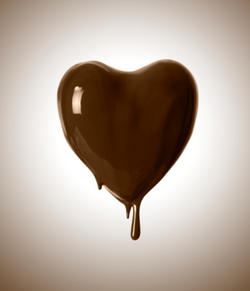 Шоколад  лечит  депрессивные  состояния, улучшает самочувствие, полезен для сердца и сосудов, повышает тонус, снимает чувство усталости, способствует заживлению ран.
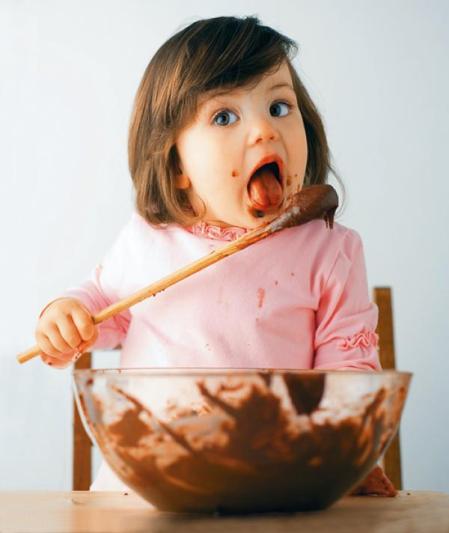 Чем вреден шоколад:
Чрезмерное  употребление грозит аллергией.
 При изготовлении шоколада используют сахар и молоко. Если употреблять шоколад в больших количествах , это может стать причиной избыточного  веса. Вредны  для фигуры сахар и молоко, а не какао.
Качество шоколада зависит от количества содержания масла какао в продукте
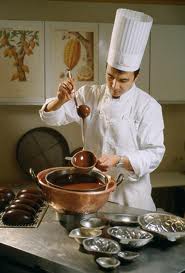 Если масло какао содержится 20-25%, то качество шоколада низкое.
Если 35-40% - среднее.
Если больше 45% - высокое.
В горьком  (темном) шоколаде масло какао содержится 47%
Значит, это шоколад высокого качества
В молочном шоколаде масло какао содержится 39%
Значит, это шоколад среднего качества
В белом шоколаде масло какао содержится 22%
Значит, это шоколад низкого качества
Анкетирование . В опросе приняли участие ученики 7-ых классов ( 37 человек).
1. Как вы относитесь к шоколаду? ( отлично, хорошо, не нравится)
Вывод: дети любят шоколад, но горькому предпочитают белый и молочный.
Итак, польза шоколада будет «работать» на Вас, если вы белому и молочному шоколаду предпочитаете горький (темный)
Самая высокая концентрация чудодейственных эфирных масел, магния, калия, фосфора и антиоксидантов содержится в темном шоколаде!
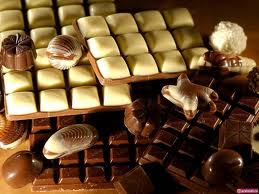 Приятного аппетита!
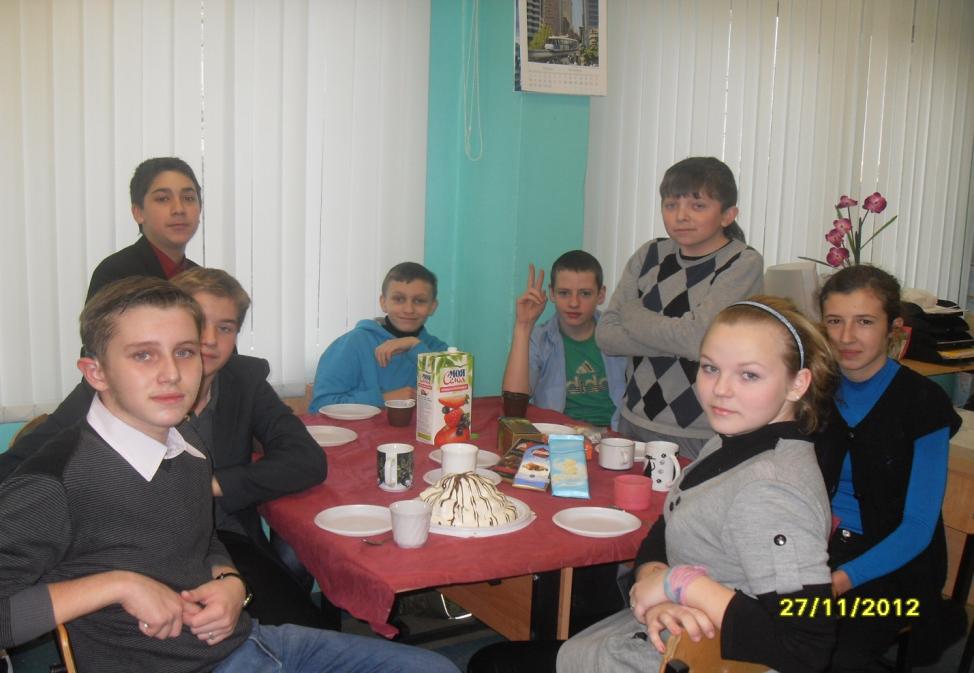 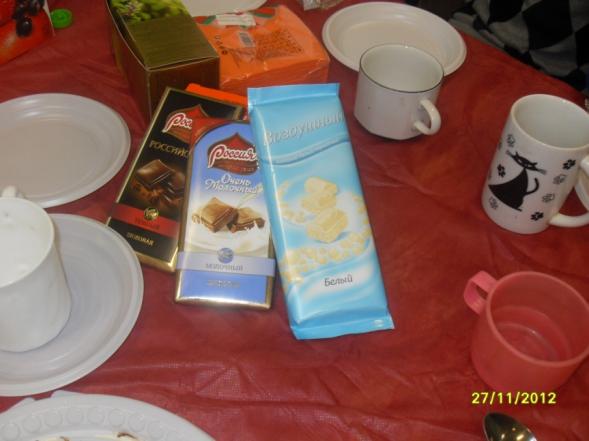 Будьте здоровы и красивы!